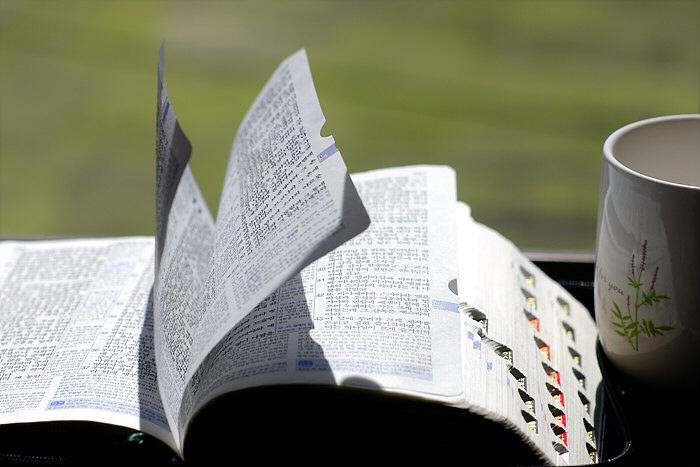 교독문
132번
(고난주간 3)
교독문 132번 – 고난주간 3
이에 예수께서 제자들에게 이르시되 누구든지 나를 따라 오려거든
자기를 부인하고
자기 십자가를 지고
나를 따를 것이니라
교독문 132번 – 고난주간 3
이를 위하여 너희가 부르심을 받았으니
그리스도도 너희를 위하여 고난을 받으사
너희에게 본을 끼쳐
그 자취를 따라오게 하려 하셨느니라
교독문 132번 – 고난주간 3
그는 죄를 범하지 아니하시고
그 입에 거짓도 없으시며
욕을 당하시되 맞대어 욕하지 아니하시고
고난을 당하시되 위협하지 아니하시고 오직 공의로 심판하시는 이에게 부탁하시며
교독문 132번 – 고난주간 3
친히 나무에 달려
그 몸으로 우리 죄를 담당하셨으니
이는 우리로 죄에 대하여 죽고
의에 대하여 살게 하려 하심이라
교독문 132번 – 고난주간 3
그가 채찍에 맞음으로
너희는 나음을 얻었나니
너희가 전에는 양과 같이
길을 잃었더니
이제는 너희 영혼의 목자와
감독 되신 이에게 돌아왔느니라
<아 멘>